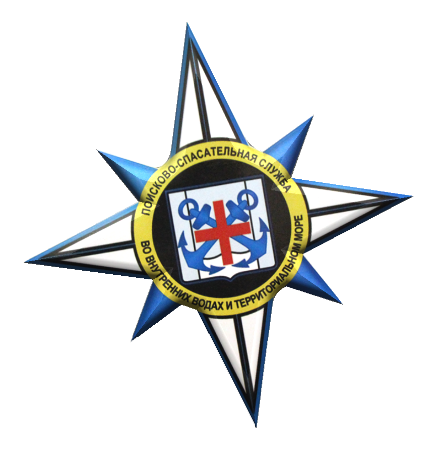 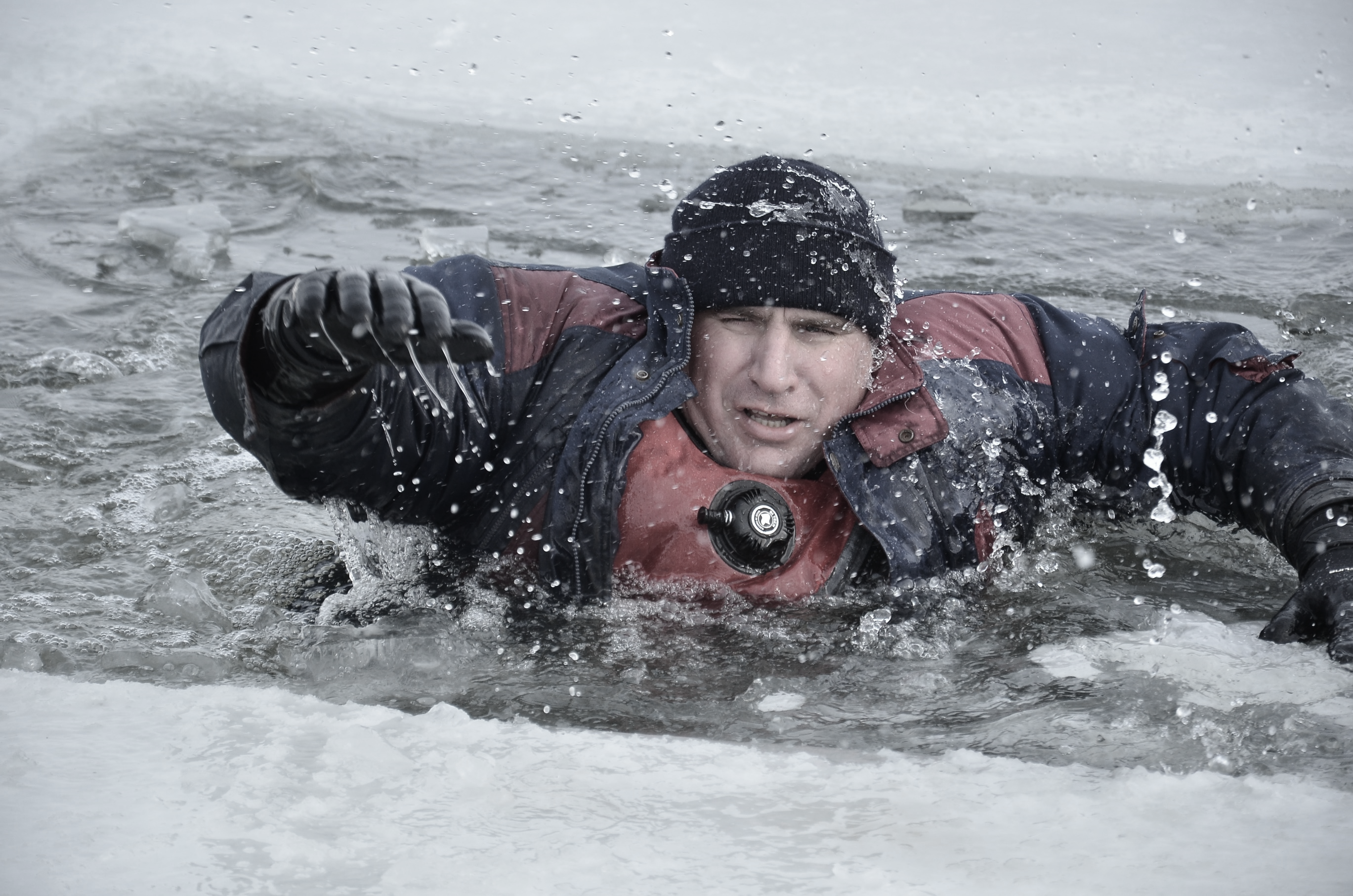 Спасатели Ростовской области предупреждают:
ЛЕД ОПАСНЕЕ, ЧЕМ КАЖЕТСЯ!
ОСОБЕННО ОПАСНЫ УЧАСТКИ 
ВОДОЕМА, ГДЕ:
НЕ ПОДВЕРГАЙТЕ РИСКУ СЕБЯ 
И СВОИХ БЛИЗКИХ – 
ОСТАВАЙТЕСЬ НА БЕРЕГУ!
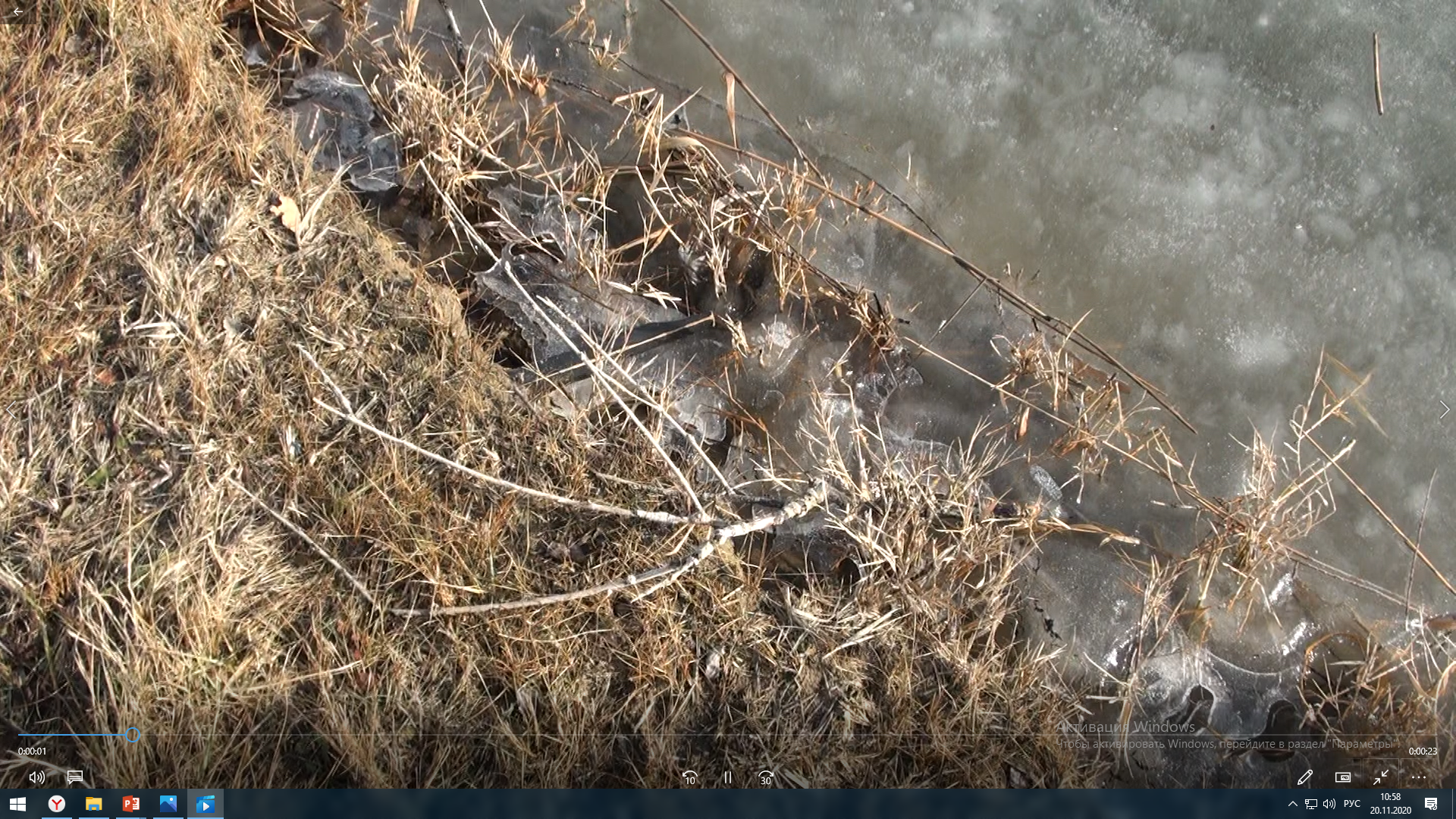 В ЛЕД ВМЕРЗЛА ТРАВА, 
ВЕТКИ И ДРУГИЕ ПРЕДМЕТЫ
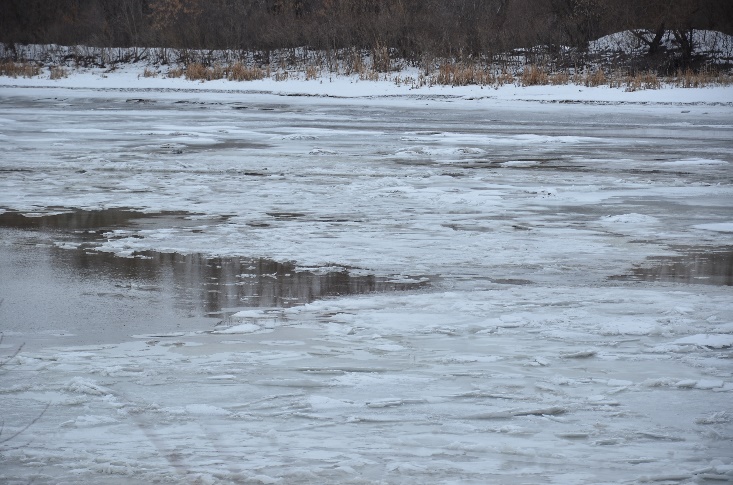 ЛЕД НЕ МЕСТО ДЛЯ :
* РЫБАЛКИ;
* ПАРКОВКИ  АВТОТРАНСПОРТА;
*  КАТАНИЯ НА КОНЬКАХ , САНКАХ,  ЛЫЖАХ
ЕСТЬ  РУЧЬИ  И ПРОМОИНЫ
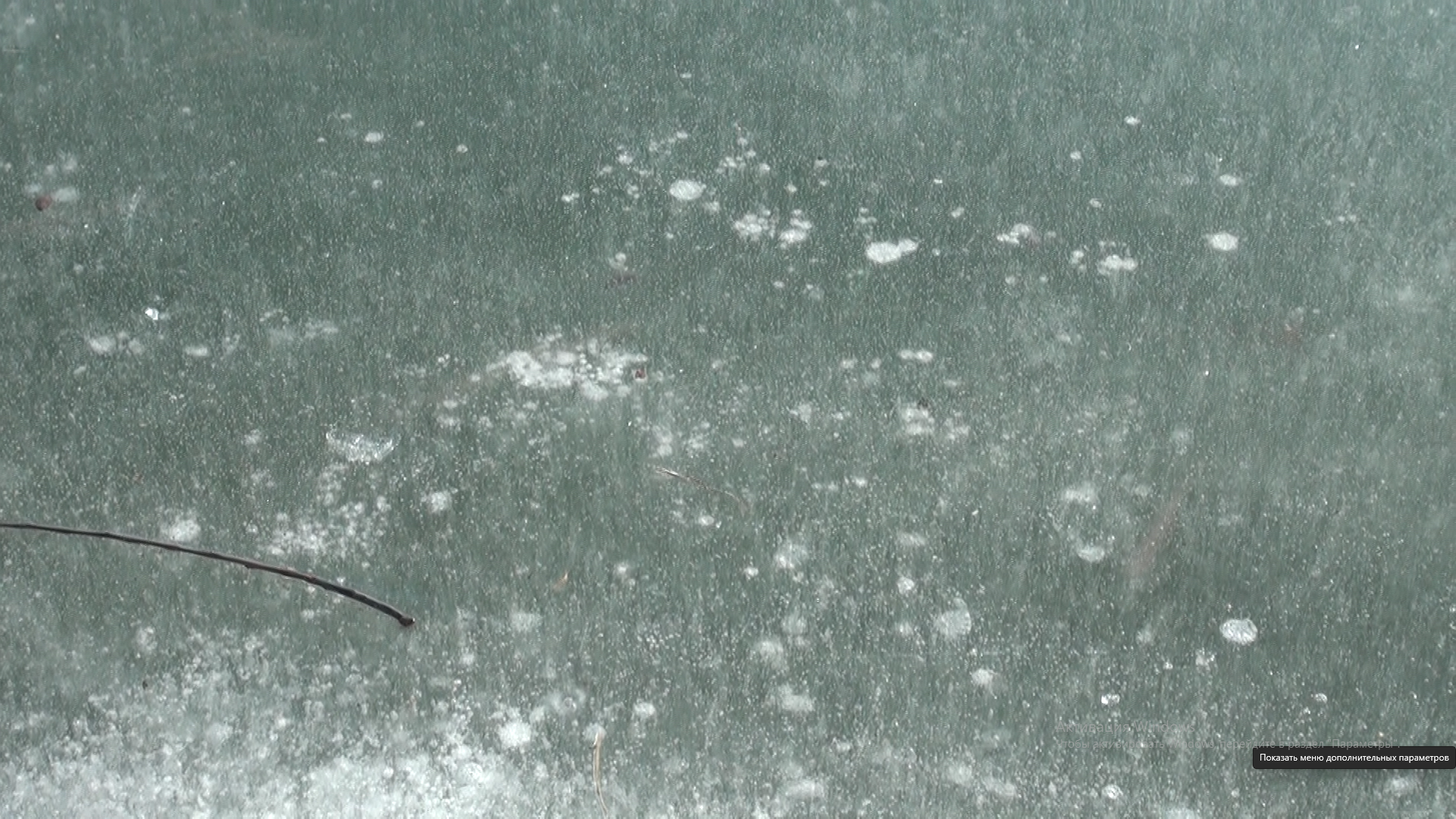 ДАЖЕ, ПРОСТО ХОДИТЬ ПО ЛЬДУ
ОПАСНО!
ВИДНЫ ПУЗЫРИ И ТРЕЩИНЫ
ТЕЛЕФОН СЛУЖБЫ СПАСЕНИЯ - 112